Observatoire 2021 
de la réadaptation professionnelle 

Bilan national
Représentativité de l’étude
Bilan réalisé en mai 2021 auprès des adhérents de la FAGERH 
 qui représentent l’ensemble de l’offre de réadaptation professionnelle 

 90 centres sur 100 ont répondu à l’enquête soit 90% de répondants
Sommaire
Moyens et chiffres d’activité 
 UEROS 
 ESPO
 ESRP
 Pathologies principales et associées des stagiaires
 Sociologie des stagiaires
Moyens et chiffres d’activité
    UEROS 
 ESPO
 ESRP
 Pathologies principales et associées des stagiaires
 Sociologie des bénéficiaires
Moyens et activité en 2020
Services, agréments, bénéficiaires
Effectifs et activité
Moyens et résultats
 UEROS 
 ESPO
 ESRP
 Pathologies principales et associées des stagiaires
 Sociologie des bénéficiaires
UEROS : 6% des bénéficiaires
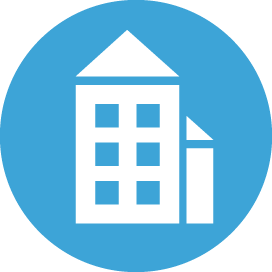 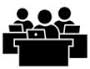 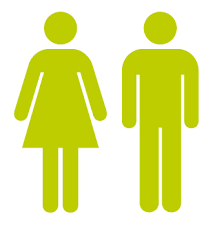 510 places
731 bénéficiaires
30 services
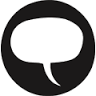 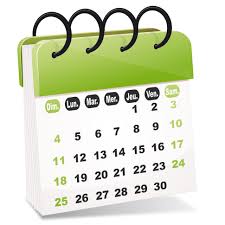 222 salariés
54 709 journées
UEROS : types de préconisations
55
9
7
3
UEROS : Préconisations relatives aux soins
20
20
12
UEROS : les sept premières préconisations
UEROS : Prestations en amont de stage (1 / 2)
Fonction d’information et d’orientation des publics
25 établissements sur 30
24/30
22/30
21/30
18/30
16/30
16/30
7/30
UEROS : Prestations en amont de stage (2 / 2)
Aide à la détermination de l’orientation vers l’UEROS
22 établissements sur 30 (73,33 %) participent à la détermination de l’orientation vers l’UEROS
Attention : choix multiples
14/22
9/22
8/22
3/22
UEROS : Prestations spécifiques
Moyens et résultats
 UEROS 
 ESPO
 ESRP
 Pathologies principales et associées des stagiaires
 Sociologie des bénéficiaires
ESPO : 34% des bénéficiaires
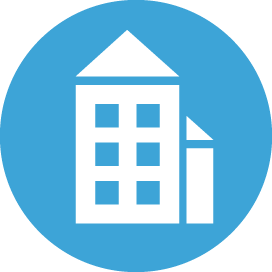 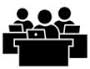 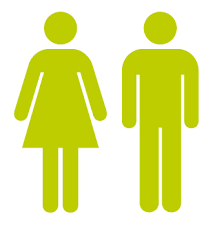 1 561 places
4 253 bénéficiaires
56 services
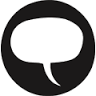 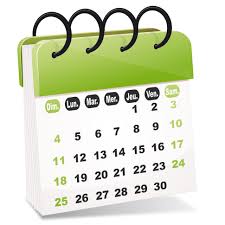 500 salariés
197 254 journées
Pré-Orientation : Les Préconisations d'orientations
36 %
13 %
11%
10%
9 %
8 %
5 %
3 %
2 %
2 %
1 %
1 %
Pré-Orientation : Niveaux des formations préconisés
3 %
10 %
33%
45 %
9 %
Moyens et résultats
 UEROS 
ESPO
ESRP
 Pathologies principales et associées des stagiaires
 Sociologie des bénéficiaires
ESRP : 60% des bénéficiaires
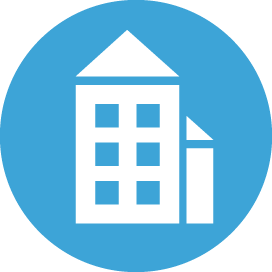 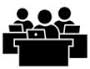 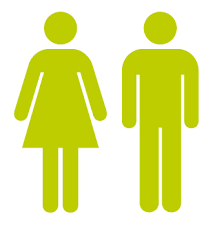 9 012 places
79 services
7 590 bénéficiaires
1 933 en préparatoire et
3 367 en formation diplômante ou qualifiante
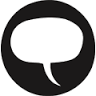 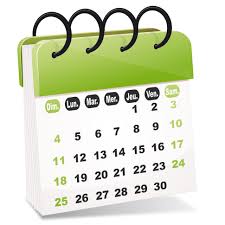 2 621 salariés
1 611 690 journées
Formations Qualifiantes : Niveaux des formations
0,3 %
4,8 %
64,8 %
23 %
2,6 %
4,5 % de formations non répertoriées dans la liste
Formations Qualifiantes : Secteurs d’activité (1/2)
Formations Qualifiantes : Secteurs d’activité (2/2)
39 %
13 %
11 %
8 %
5 %
5 %
5 %
3 %
3 %
2 %
2 %
2 %
1 %
1 %
Comparatif des formations les plus fréquentées en 2019/2020
Formations qualifiantes : Réussite aux examens
78 %
7 %
10 %
Le taux d’admission augmente en 2020
5 %
Admission aux examens : Disparités régionales
Formations qualifiantes : évolution du taux d’insertion
Type de contrat des stagiaires insérés
Taux d’insertion selon le niveau de la formation suivie
50 %
81 %
74 %
Le taux d’insertion recule pour les formations de niveau 6 et 4. Il reste stable pour les niveaux 5,3 et 2.
(Attention : très peu de stagiaires concernés pour niveaux 6 et 7).
60 %
62 %
45 %
Taux d’insertion selon le secteur d’activité en 2020
Le taux d’insertion varie de 44,9 % à 79,3 % selon le secteur d’activité.
Globalement, ce sont les secteurs à dimension technique/scientifique qui bénéficient des meilleurs taux d’insertion.
Taux d’insertion selon le secteur d’activité de 2008 à 2020 (1/3)
63 %
63 %
45%
51 %
65 %
Taux d’insertion selon le secteur d’activité de 2008 à 2020 (2/3)
74%
66 %
57 %
65 %
71 %
Taux d’insertion selon le secteur d’activité de 2008 à 2020 (3/3)
79 %
53 %
67 %
48 %
Les formations qui affichent le meilleur taux d’insertion
Seules ont été retenues dans cette analyse les formations 2019 pour lesquelles au moins 10 stagiaires ont répondu à l’enquête insertion en 2020.
Moyens et résultats
 UEROS 
 ESPO
 ESRP
 Pathologies principales et associées des stagiaires 
Sociologie des bénéficiaires
Pathologies principales des stagiaires par type
Pathologies des stagiaires par nombre
Pathologies principales des stagiaires par origine
Comme en 2015, 2016 ,2017, 2018 et en 2019, la maladie est la principale cause des pathologies en 2020 en Formation et Pré-orientation, les accidents de la vie privée la première cause en Ueros.
Pathologies associées des stagiaires par type
Origine des lésions cérébrales des stagiaires en UEROS
Motifs d’arrêt des stages
49 personnes concernées
338 personnes concernées
176 personnes concernées
35
86
116
24
116
64
5
18
113
2
14
67
5
1
32
4
9
0
Les sorties anticipées de stage sont généralement liées à des raisons de santé.
Moyens et résultats
 UEROS 
 ESPO
 ESRP
 Pathologies principales et associées des stagiaires
 Sociologie des stagiaires
Sociologie des stagiaires : sexes
(La part des femmes augmente)
(La part des femmes augmente)
(La part des femmes augmente)
(La part des femmes augmente)
Age moyen des stagiaires
L’âge moyen reste stable
Structure par âge des stagiaires (Ueros, ESPO, ESRP)
Structure par âge des stagiaires
Origine géographique des stagiaires (1/2)
Origine géographique des stagiaires (2/2)
La proportion de stagiaires issus du département augmente en Formation
Sociologie des stagiaires : Niveau scolaire avant l’entrée
Sociologie des stagiaires : Situation à l’entrée / emploi
Sociologie des stagiaires : Ressources avant l’entrée
Sociologie des stagiaires : Logement avant l’entrée
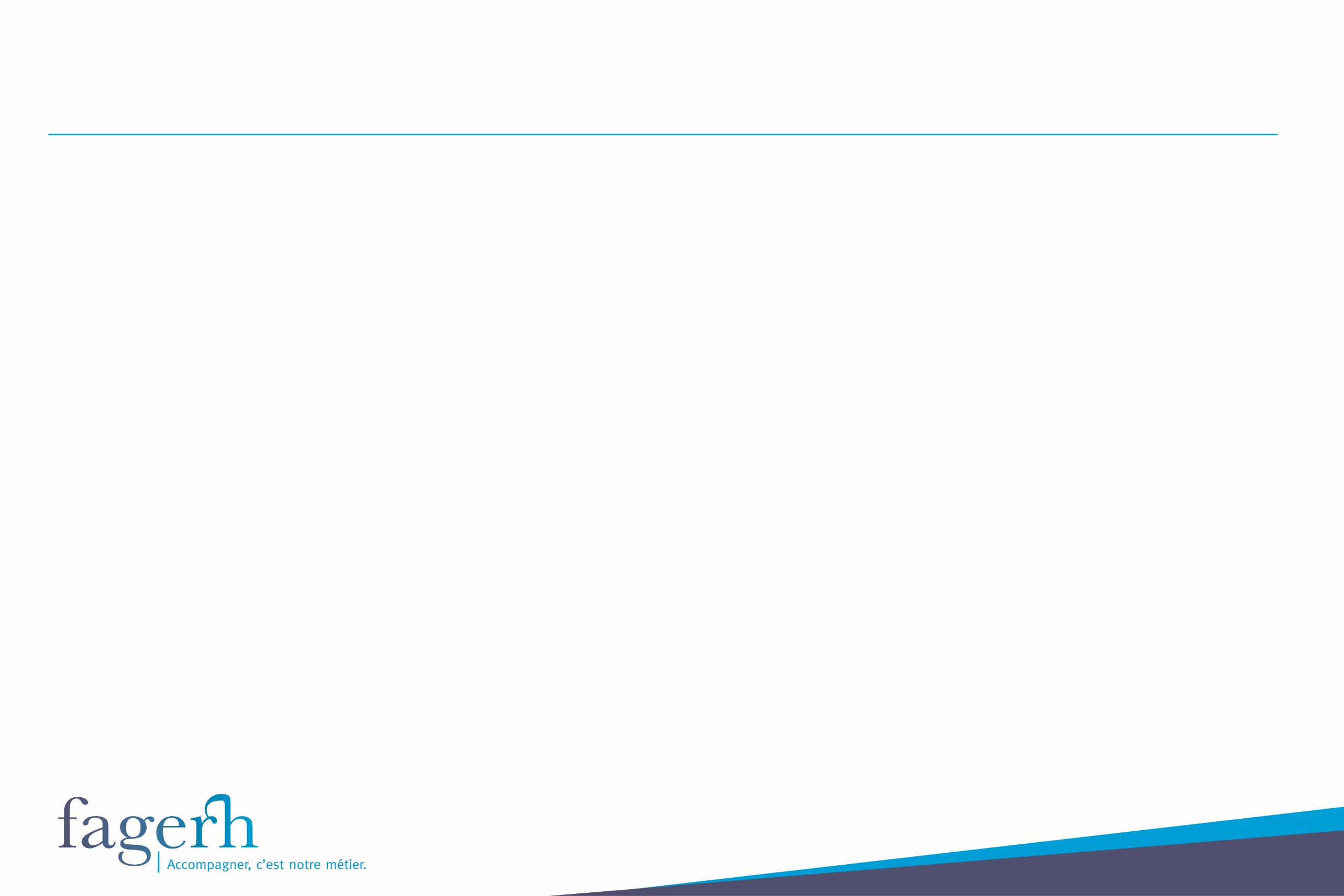 Merci de votre attention !